Vui học    kinh thánh
GIOAN 13, 31-33a. 34-35
VUI HỌC KINH THÁNH
LẮNG NGHE LỜI CHÚA
Ga 16,12-15
Chun nguyễnơ
Người sẽ làm vinh danh Thầy, vì Người sẽ lãnh nhận từ nơi Thầy mà loan truyền cho các con. Tất cả những gì Cha có đều là của Thầy, vì thế Thầy đã nói: Người sẽ lãnh nhận từ nơi Thầy mà loan truyền cho các con”.
Đó là lời Chúa.
Tin Mừng Chúa Giêsu Kitô theo Thánh Gioan.
Khi ấy, Chúa Giêsu phán cùng các môn đệ rằng: “Thầy còn nhiều điều phải nói với các con, nhưng bây giờ các con không thể lĩnh hội được.
Khi Thần Chân lý đến, Người sẽ dạy các con biết tất cả sự thật, vì Người không tự mình mà nói, nhưng Người nghe gì thì sẽ nói vậy, và Người sẽ bảo cho các con biết những việc tương lai.
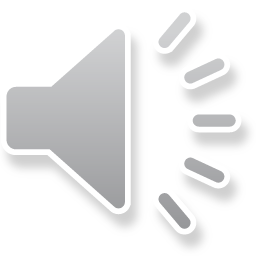 START
BIBLE
GAME
CÂU 1 : Bài Tin mừng của thánh sử nào?
i
o
G
a
n
CÂU 2: Ai sẽ dạy các môn đệ biết tất cả sự thật?
01
N
C
H
N
L
T
H
Â
Ý
Ầ
CÂU 3: Người sẽ bảo cho các môn đệ biết những việc gì?
n
g
l
a
i
ơ
T
ư
CÂU 4: Người sẽ làm vinh danh ai?
h
a
c
g
i
s
u
ú
ê
02
CÂU 5: Người sẽ lãnh nhận từ nơi Chúa Giêsu mà làm gì cho các môn đệ ?
a
n
l
o
n
t
r
u
y
ề
02
CÂU 6: Tất cả những gì ai có đều là của Chúa Giêsu ?
h
c
a
c
ú
h
a
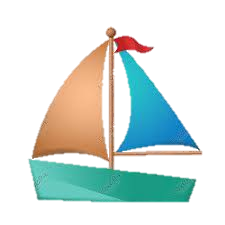 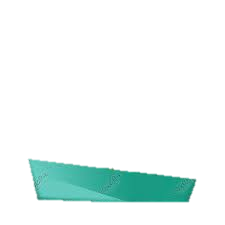 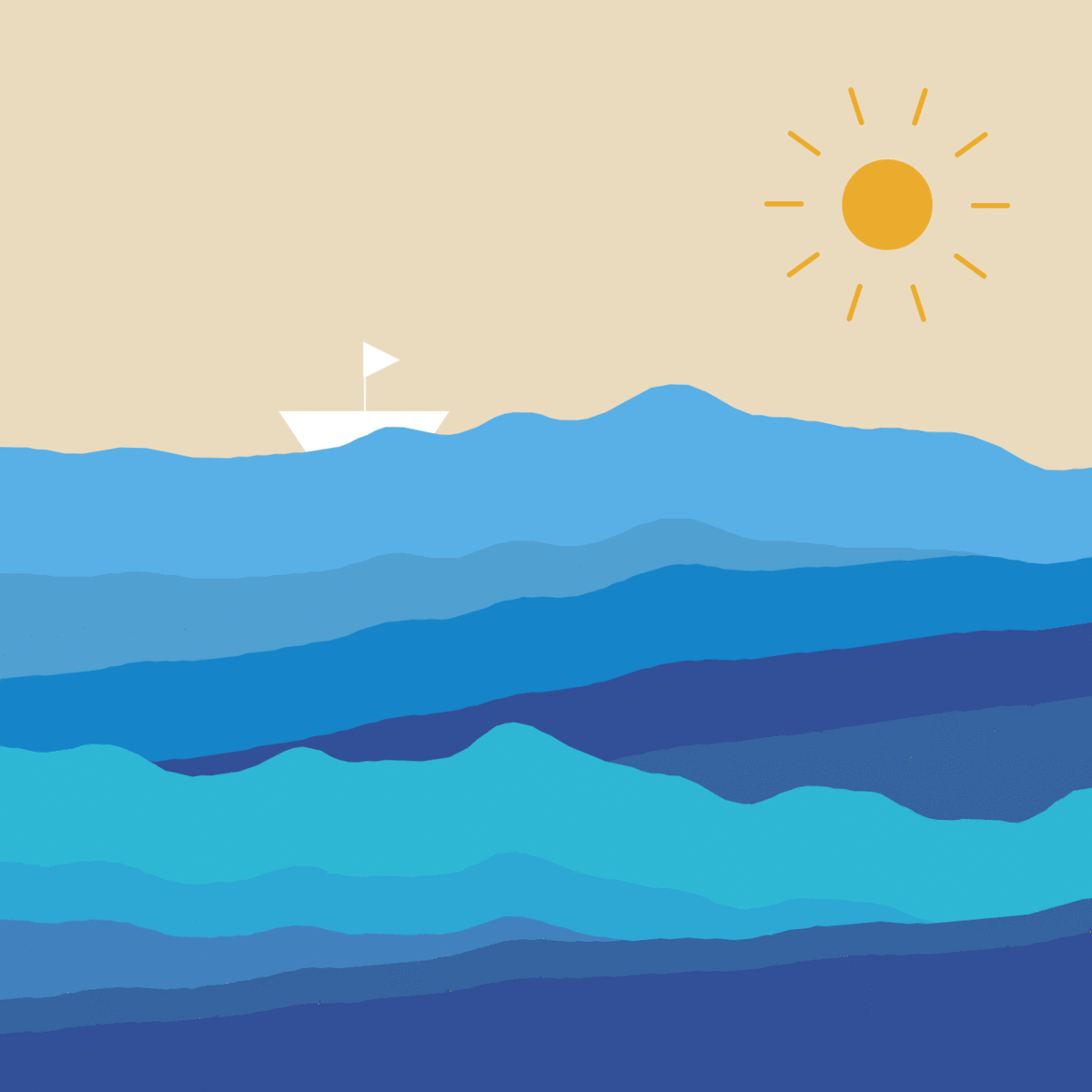 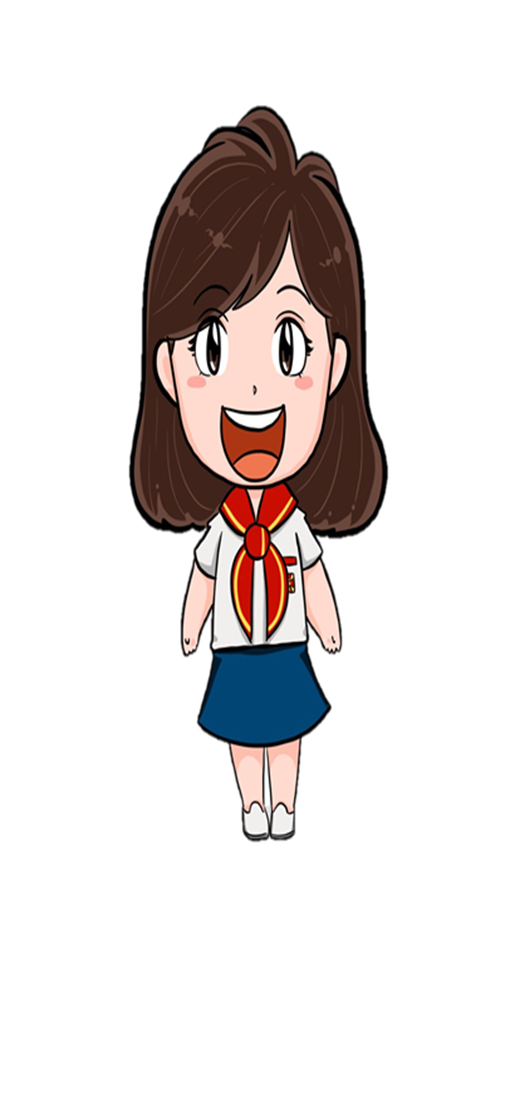 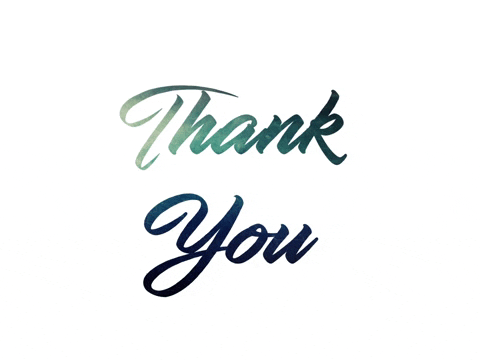